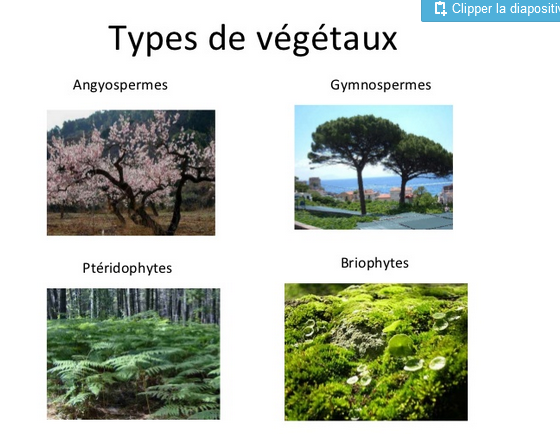 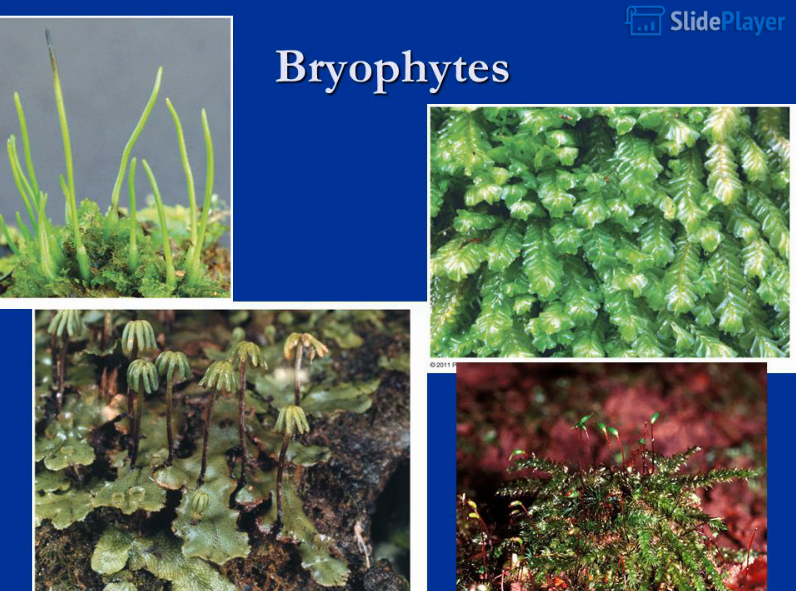 1. Les Bryophytes
Généralités:
Ce sont des végétaux anciens, faisant la transition évolutive entre les algues (toutes à thalle) et les végétaux vasculaires ou supérieurs (tous à tige typique), tels que les ptéridophytes (fougères et prêles (une plante comme la queue de cheval)  et les plantes à fleurs.
Les bryophytes ne sont que partiellement émancipés (rendre libre) du milieu aquatique. 
 Ce sont des cryptogames, se reproduisant grâce à des spores libérées et disséminées (disperser) par le vent et possédant un cycle à deux générations séparées.  
 Il y a environ 25 000 espèces de bryophytes dans le Monde, 1800 en Europe et 1300 à 1400 en
France.
2. Classification et caractéristiques des grands groupes :
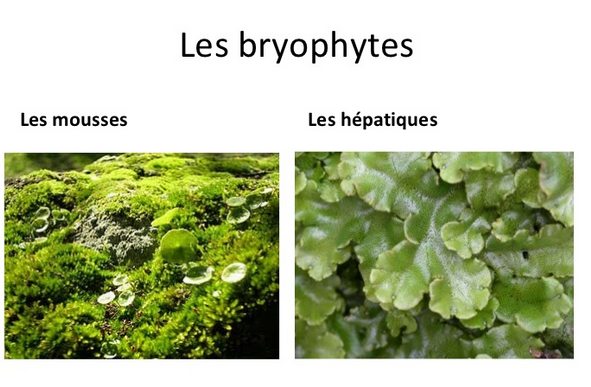 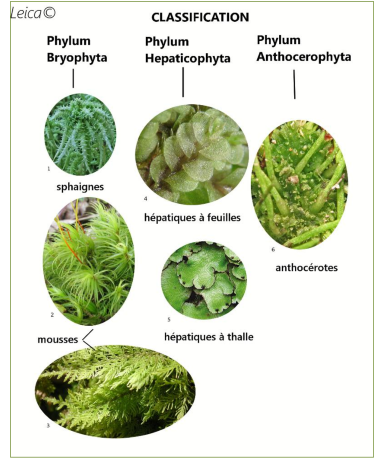 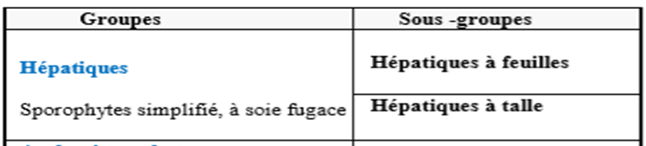 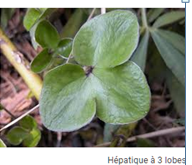 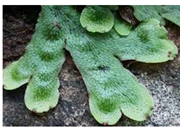 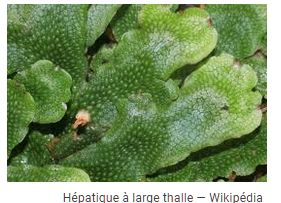 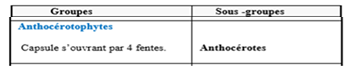 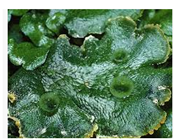 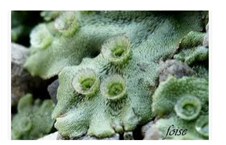 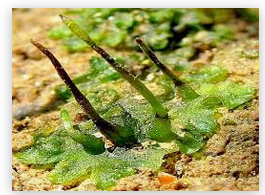 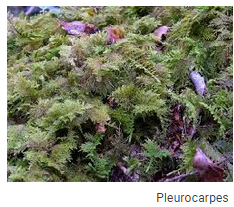 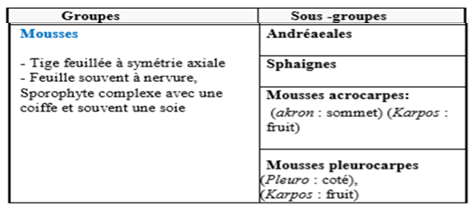 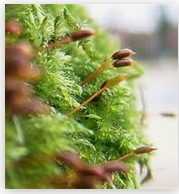 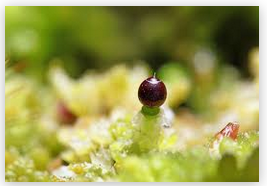 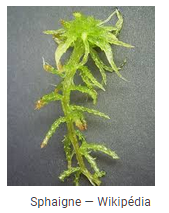 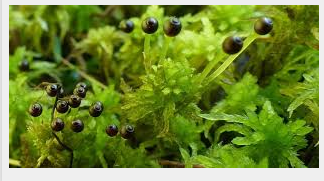 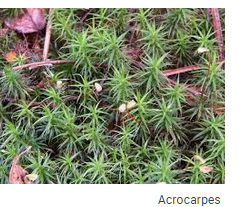 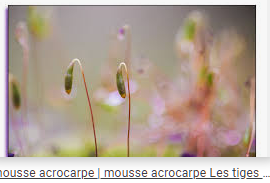 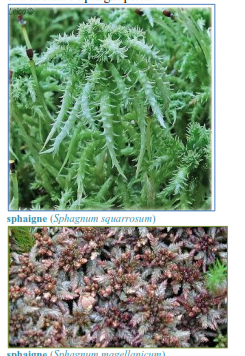 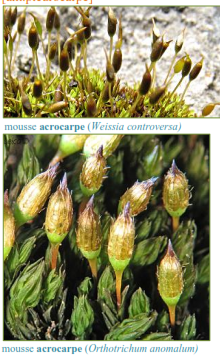 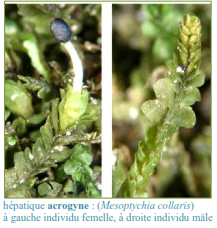 3. Reproduction et cycle de vie :
Chez les plantes terrestres les cycles de vie sont caractérisés par une alternance de la phase  
Sexuelle (gamétophyte haploïde, n) et de la phase asexuelle (sporophyte diploïde, 2n). 

 Chez les bryophytes, la phase haploïde représente la phase dominante du cycle de vie des
bryophytes avec un sporophyte de courte durée de vie et souvent considéré comme hémiparasite du gamétophyte. 

 Les bryophytes se reproduisent par voie sexuée (fécondation) ou asexuée (sans fécondation donc végétative). 

Toutes les espèces de bryophytes se reproduisent par spores et non par graines, et elles n’ont pas de fleurs.
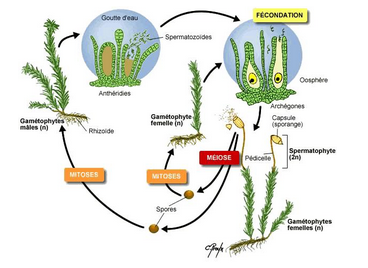 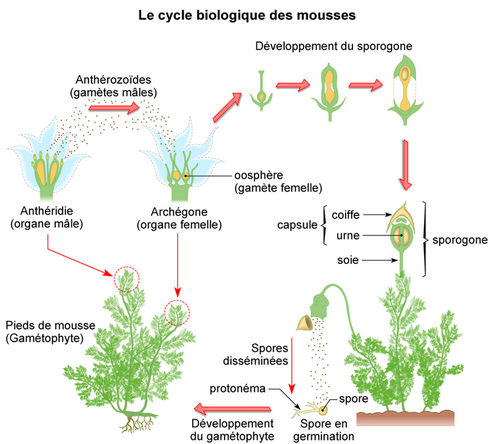 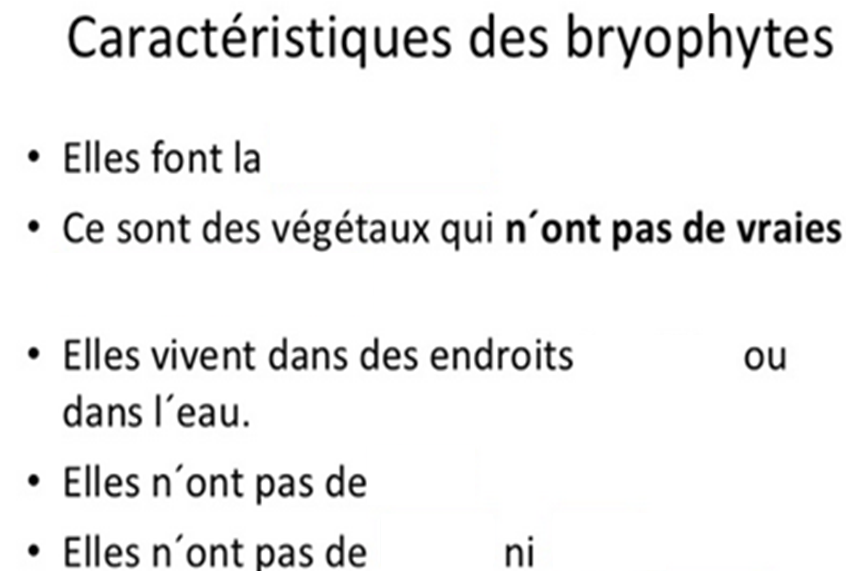 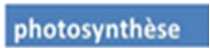 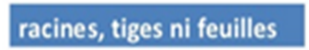 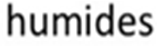 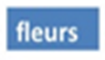 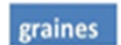 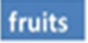 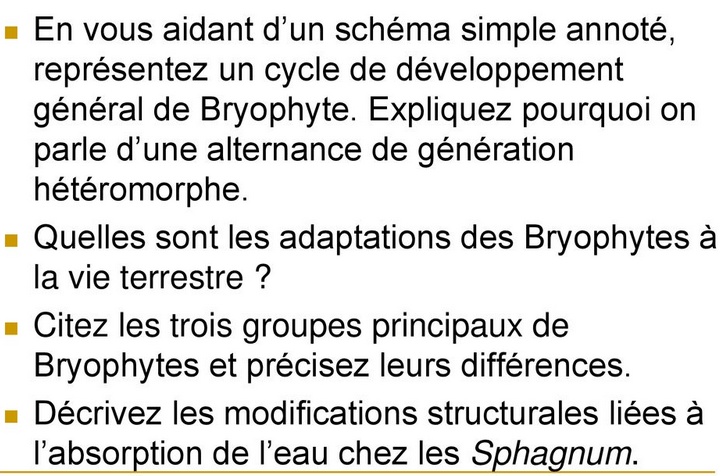 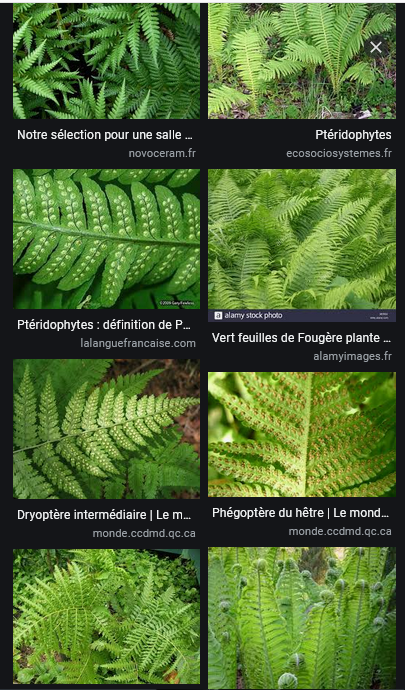 2. Ls Ptéridophytese
1. Généralités:
Leur origine doit remonter au cambrien, il y a environ 500 millions d'années. 
 Elles ont dominé le paysage végétal pendant la seconde moitié du primaire. 
 Elles ont connu leur apogée au carbonifère.
 Ce  sont les descendants directs des plantes vasculaires sans graines qui couvraient les vastes forêts du carbonifère.
 Cette végétation du carbonifère a laissé un combustible fossile : le charbon.
2. Anatomie et Morphologie de l’appareil végétatif
Chez les Ptéridophytes la plante feuillée débute à la formation de l'œuf et correspond donc au
sporophyte.


 D'une manière générale, la différentiation des organes est moins accentuée chez la 
ptéridophyte que chez les spermatophytes. 

 La plante possède toujours tiges, racines et feuilles, sauf chez quelques formes primitives qui sont dépourvues de racines.
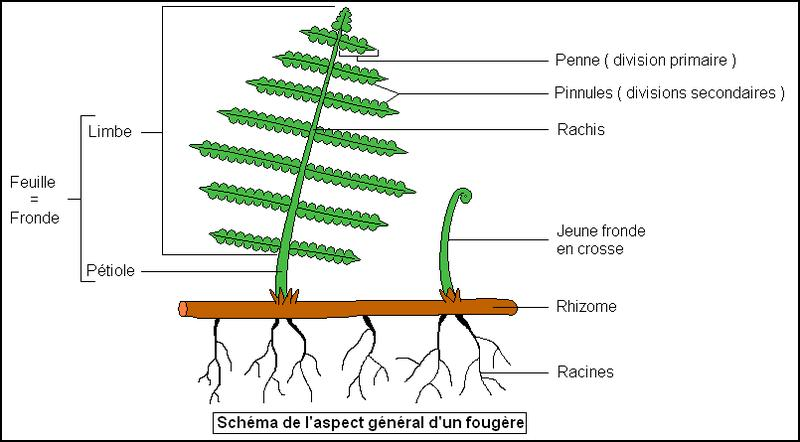 3. Reproduction et cycle de vie
Les Ptéridophytes ne produisent pas de graines mais l'hétéro-sporie constitue une autre acquisition significative de cet embranchement. 
 La conséquence en est l'hétéro-thallisme des 
gamétophytes mâle et femelle qui pourront dès lors connaître des évolutions différentes.
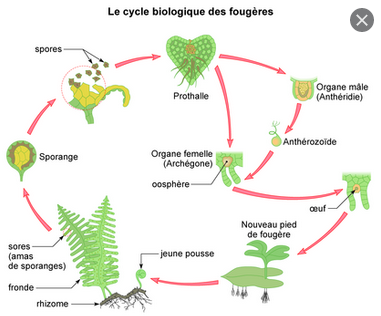 4. Classification et caractéristiques des grands groupes
Psilophytes      Lycophytes       Sphénophytes              Ptérophytes
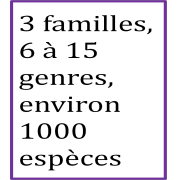 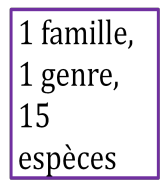 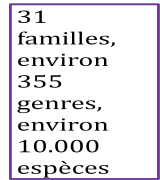 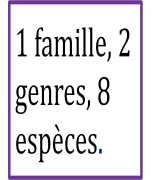 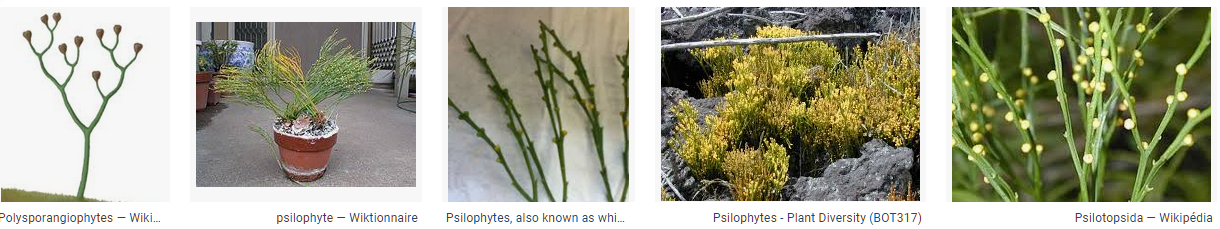 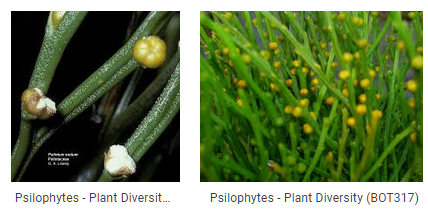 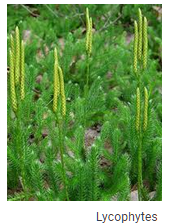 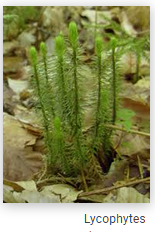 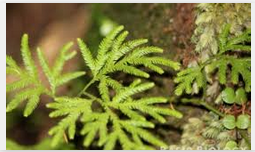 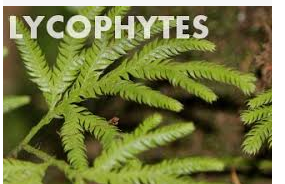 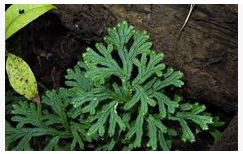 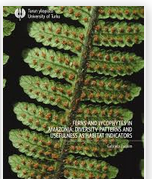 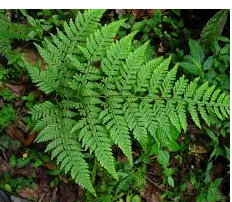 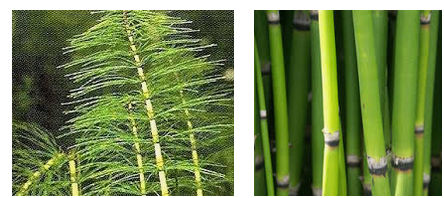 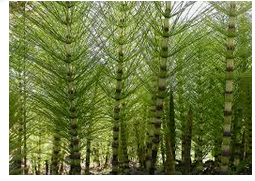 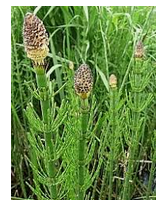 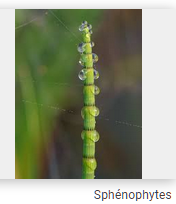 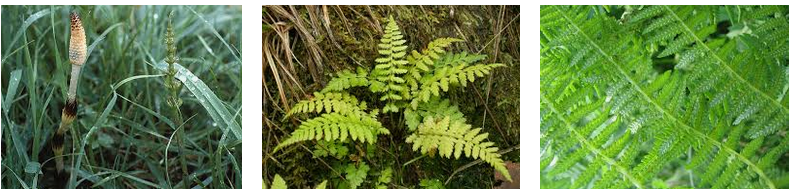 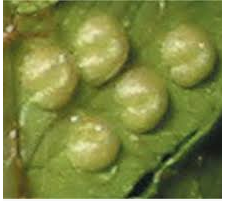 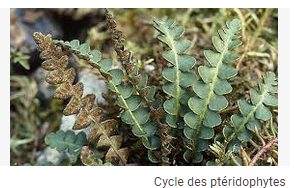